Team Safety MeetingYPP Segment
FIRST® Youth Protection Program (YPP) Highlights
FIRST® Youth Protection Program (YPP) Training
Play the YPP training video for the youth participants according to their age group. Coaches/mentors should review the adult training and discuss YPP guidelines for the season.
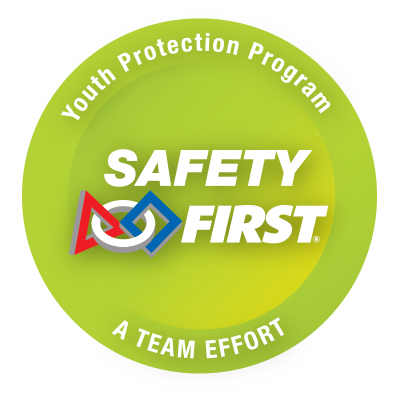 Youth Participants
Team Safety Meeting Video – Middle School Version (6.14min)
Team Safety Meeting Video – High School Version (6.50 min)

Adults
Keeping Kids Safe – for adults working with youth (8.05 min)
Youth Protection Training – Adult Coaches/Mentors and Volunteers (25 min)
To be completed every year
2
FIRST® Youth Protection Program (YPP)
At FIRST®, we are committed to creating a safe, inclusive, and inspiring environment where young people can thrive. The safety and well-being of our youth participants are critically important. 
Our youth protection policies reflect our dedication to nurturing the potential of every youth participant and ensuring their safety as they engage in our robotics programs and prepare for the future.
FIRST Code of Conduct
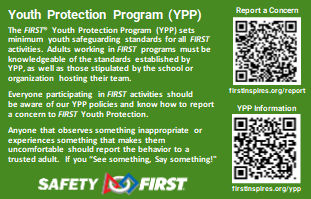 Establishes the expectations for behavior and conduct for anyone participating with FIRST – youth, parents, adult volunteers, vendors, sponsors, staff, etc. 
Ensures that all interactions within the FIRST community foster a respectful and safe atmosphere. 
Requires adherence to FIRST Youth Protection policies and requirements.
https://www.firstinspires.org/about/code-of-conduct
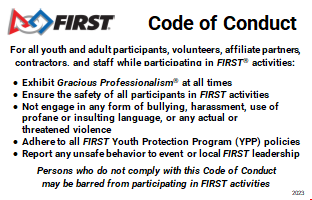 4
Key Elements of our Youth Protection Program (YPP) Policies
YPP Highlights 
Boundaries and Appropriate Behavior 
Internet Safety
Event Planning and YPP Guidelines
Gracious Professionalism® 
Role of the Coaches/Mentors
Role of the Youth Participants
YPP Resources
YPP Highlights
Exemplify Gracious Professionalism
Abide by the FIRST Code of Conduct 
Follow the “Rule of two”
No adult should ever be alone with a youth participant
Interactions between youth and adults should be observable and interruptible
It is everyone's responsibility to report concerns (See Reporting Slide)
Mandatory reporting – all volunteers are considered mandated reporters when it comes to Child Abuse and Neglect
[Speaker Notes: "Rule of Two" expanded:
No adult should ever be alone with a youth participant
Interactions between youth and adults should be observable and interruptible
Same rule applies to youth participants; referred as "Buddy system". Let mentors know your whereabouts at events. Encourage youth participants to ask a teammate to accompany them to all public (e.g. events: navigating a crowded space to the bathroom) and private areas (e.g. hotels: walking around the property, elevators, and hallways).]
Maintaining Appropriate Behavior
7
[Speaker Notes: Boundaries – traffic light example
Adults should set and maintain appropriate boundaries and behavior within teams
Respecting personal space and boundaries fosters a safe and inclusive environment
Green - Appropriate = expectations of all FIRST community members including coaches, mentors, and youth participants
Yellow - Moderate = potentially reportable infractions that can be addressed at the team level by adult trusted adults (e.g. local leadership)
Red – Inappropriate = reportable offenses to YPP and potentially law enforcement including Child Protective Services if applicable under Mandated Reporting laws]
Dating Policy
There is a power imbalance between adults and students under the age of 18
Any dating, romantic, or intimate interactions between adult volunteers (coaches, mentors and event volunteers) and student participants under age 18 is against FIRST policy 
When a student transitions to a volunteer coach/ mentor role, they are not permitted to work with a team in which they had any prior or current romantic involvement with a current youth participant on that team
We also discourage adult volunteers from initiating romantic relationships with recent alumni to avoid the appearance or perception that grooming may have occurred while the alum was still a youth participant
8
Internet Safety and Social Media Guideline Highlights
Expectations for in-person team meetings and activities also apply when utilizing social media and other team-based online activities. 
All remote meetings and online communications should have at least two adults present any time adults are interacting with youth online. 
Communications with youth participants should focus on FIRST or team-related activities. 
Parents, guardians, and other team coaches/mentors should be included on the communications whenever possible/practical. 
See the Youth Protection Program guide for more details
9
[Speaker Notes: Expectations for online activitiesFollow the FIRST Code of Conduct for online activities
This means online interactions between youth participants must be respectful and appropriate.]
Events
Know and follow the Team Safety plan
At crowded events, teams should implement the buddy system
See Something, Say Something! 
Make sure to report any medical or safety concerns to Pit Admin or a trusted adult
Let coach/mentor know where you will be if away from the team
[Speaker Notes: Team Safety plan – specific to each team and their location
Team Leaders, with input from others, review Youth Protection Policies along with program, and event-specific safety guidance. Then create a written safety plan for the team in preparation for attending the event. This plan should include:
a. Safety while traveling
b. Safety at the event location (where to go in an emergency, how to stay in touch with 
each other at the event, how to seek medical help, etc.)
c. Identifying individual health concerns (Diabetic, allergies, disabilities, etc.)
d. Personal and emotional safety if you are lost or feeling uncomfortable for any reason
e. Emergency communication (who to call, parent contact info, who’s in charge) 
f. Team safety check-ins before, during, and after the event]
Team Expectations
Positive Influence: All individuals play a crucial role in shaping each other's experiences. We emphasize the importance of collaborative positive partnerships between mentors and students.
Setting Examples: Mentors and volunteers act as role models, demonstrating professionalism and ethical behavior. Youth participants serve as role models to one another.  
Guiding Principles: Our FIRST Core Values and ethos of Gracious Professionalism and Coopertition guide all interactions and collaborations, ensuring that participants learn valuable life skills while respecting each other. Coopertition guide all interactions and collaborations, ensuring that participants learn valuable life skills while respecting each other.
11
[Speaker Notes: Positive Influence: Mentors and adult volunteers play a crucial role in shaping young participants' experiences. We emphasize the importance of positive mentorship and modeling appropriate conduct. Setting Examples: Mentors and volunteers act as role models, demonstrating professionalism and ethical behavior. Positive adult mentorship contributes to the development of well-rounded individuals. Guiding Principles: Our FIRST Core Values and ethos of Gracious Professionalism® and Coopertition® guide all interactions and collaborations, ensuring that participants learn valuable life skills while respecting each other. Coopertition® guide all interactions and collaborations, ensuring that participants learn valuable life skills while respecting each other.]
See something…Say something…
Every young person participating in FIRST should be able to do so in a safe, respectful, and inclusive environment. If you experience behavior that makes you uncomfortable, no matter how small or insignificant it may seem, we encourage you to tell a trusted adult.  
There are many ways you can report a concern. You can tell a trusted mentor or coach, an event volunteer, your local FIRST leadership, or contact FIRST Youth Protection using our Report a Concern portal. The important thing is: If you see – or hear, or experience, something concerning – say something. 
If you report a concern to FIRST Youth Protection, we will make sure your concern is addressed by an appropriate party best able to resolve the issue and will take appropriate action to ensure your safety. We expressly prohibit any form of retaliation for making a report to us. 
Your voice matters, and we're here to listen. Your courage in speaking up makes a difference and keeps everyone safe.
12
How to Report Concerns to FIRST Youth Protection
FIRST provides multiple channels for reporting any concerns related to youth protection, and we respond to and address any reported incidents in accordance with our policies. 

Online portal: Report a Concern 
Email: safety@firstinspires.org 
Phone: (603) 206-2050
Youth Protection Program FAQs and Contact Information
YPP FAQs 

Contact Information 
FIRST Youth Protection Program 200 Bedford Street | Manchester, NH 03101 |  www.firstinspires.org Phone: (603) 206-2050 | safety@firstinspires.org
Helpful Links
2024 FIRST® Robotics Competition and FIRST® Tech Challenge Safety Manual -https://www.firstinspires.org/sites/default/files/uploads/resource_library/frc/team-resources/safety/ftc-frc-safety-manual.pdf 
FIRST Youth Protection Program Main page - https://www.firstinspires.org/ypp 
FIRST Youth Protection Program (YPP) Guide - https://www.firstinspires.org/sites/default/files/uploads/about/FIRST-YPP-ProgramGuide.pdf  
FIRST Reporting Portal - https://www.firstinspires.org/report  
FIRST Youth Protection Program (YPP) training - https://www.youtube.com/playlist?list=PLumXeb1tOUySHpI8eelwW62dNCEsE5ugf  
U.S. Report Child Abuse and Neglect Contact Information by State - https://www.childwelfare.gov/organizations/?CWIGFunctionsaction=rols:main.dspList&rolType=custom&rs_id=5 
Canada Report Suspected Child Maltreatment Contact Information by Province - https://cwrp.ca/provincial-and-territorial-assistance  
ICMEC (International Center for Missing and Exploited Children) list of international, regional, national, and local legal instruments pertaining to the abuse of children and institutional responsibilities - https://www.icmec.org/education-portal/international-national-law/
15